Changepoint Detection
Changepoints
Observed time series
stock market prices
factory accidents
medical monitoring
Dynamics over an interval are produced by some stationary generative process
stationary = parameters constant
Changepoint = Time at which generative dynamics of generative process switch
Latent variable
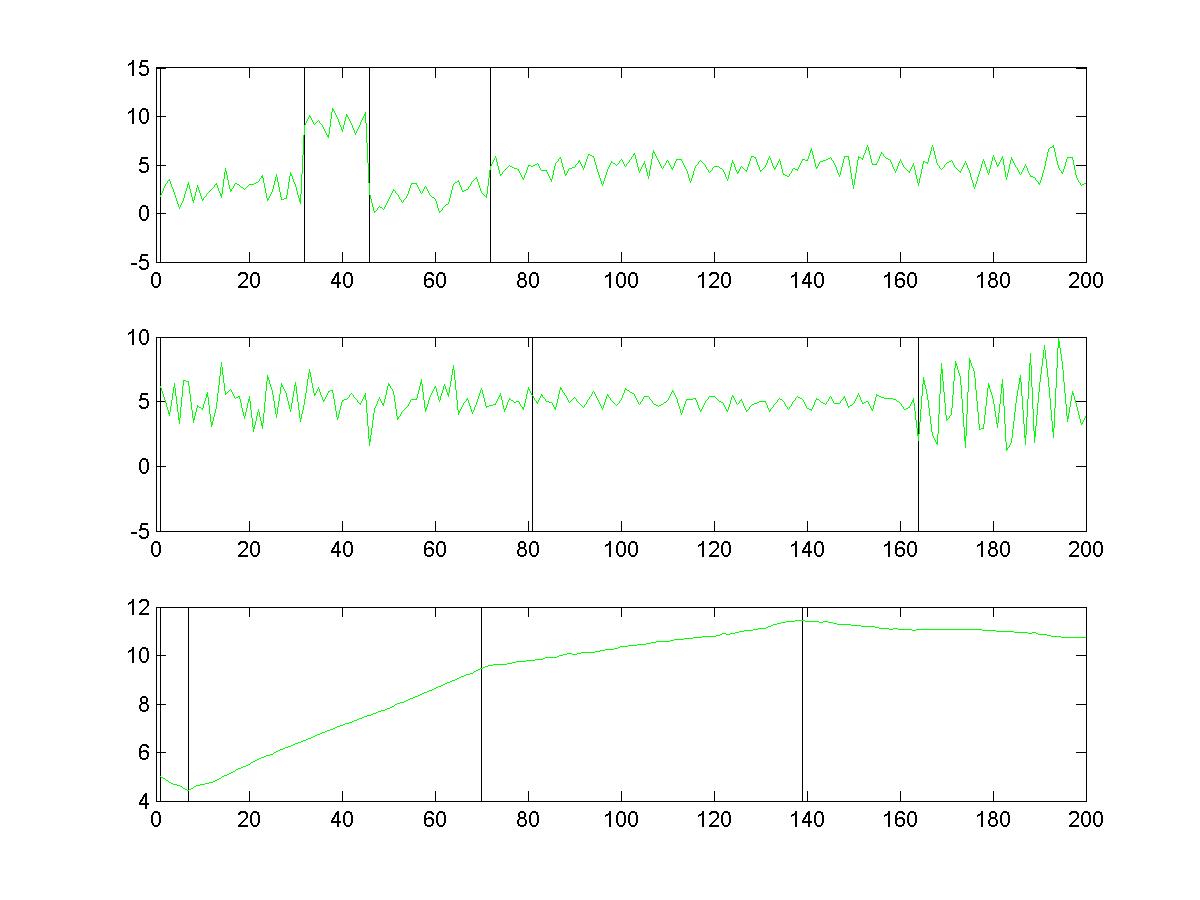 Generative Model
C2
C3
CT
Y1
Y2
Y3
YT
…
X1
X2
X3
XT
Two Tasks
C2
C3
CT
Online detection
P(Ct|X1,…Xt)
Offline detection
P(Ct|X1,…XT)
Both assume parametric model of P(Yt|Yt-1)
Both require inference on {Yt}
Y1
Y2
Y3
YT
…
X1
X2
X3
XT
Alternative Representation of Changepoints
Run
Number of time steps during which generative process is stationary
E.g.,
Q Q Q Q R R R R R R R R R S S S

       4                     9                 3

Rt: how long is the runup-to-but-not-including time t
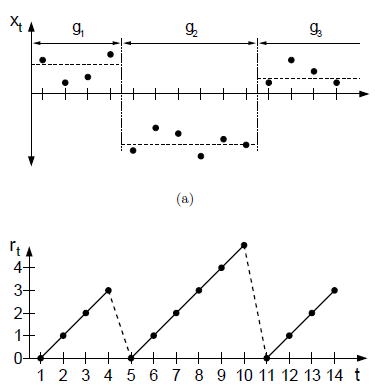 Bayesian Online Changepoint Detection
Rt is a random variable
Rt    {1, 2, 3, …, t}
Compute posterior 
P(Rt | X1, …, Xt)
Transitions
Rt = Rt-1 + 1
Rt = 0 
Otherwise, P(Rt | Rt-1) = 0
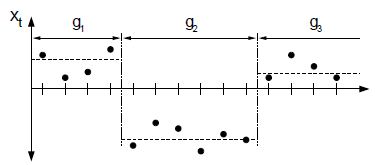 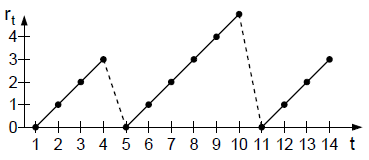 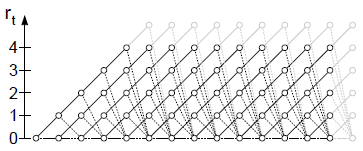 Bayesian Online Changepoint Detection
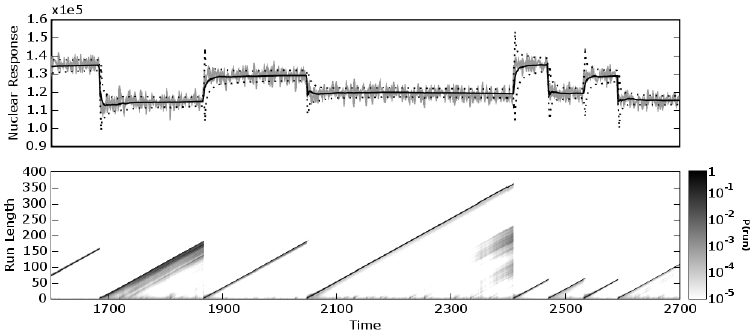 [Speaker Notes: UPPER FIGURE- mean switches, variance constant (light grey line)
- solid line is prediction, E(X_t+1)]
Run Length: Memoryless Transition
P(Rt | Rt-1) doesn’t depend on how long the run is
P(Rt > r+s | Rt ≥ s) = P(Rt > r) 
Geometric distribution
P(Rt = 0 | Rt-1 = r) = 1/λ
P(Rt = r+1 | Rt-1 = r) = 1 – 1/λ
C2
C3
CT
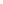 Y1
Y2
Y3
YT
…
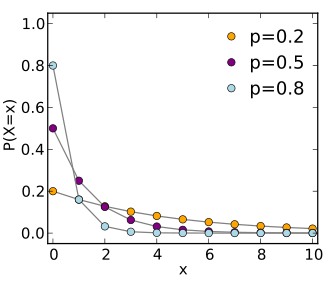 X1
X2
X3
XT
Run Length: Memoried Transition
P(Rt | Rt-1) depends on run length


H(τ): hazard function
probability that run length = τ given that run length >= τ


Memoryless case
H(τ) = 1/λ
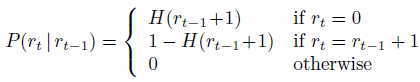 Representation Shift
Cool thing about run-length representation is that even when transition is memoried, exact inference can be performed in the model.
Whenever Rt=0, link form Yt-1 to Yt is severed
Whenever Rt>0, link from Rt to Yt is severed
→ messy dependence among changepoints disappears
C2
R2
C3
R3
CT
RT
Y1
Y1
Y2
Y2
Y3
Y3
YT
YT
…
…
X1
X1
X2
X2
X3
X3
XT
XT
Inference
Marginal predictive distribution

Posterior on run length
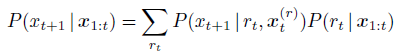 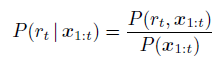 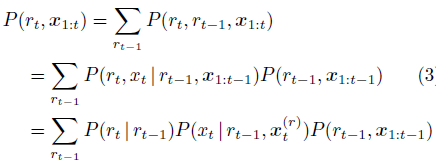 same recursion
step used for
HMM updates
[Speaker Notes: P(x_t+1 | r_t, x_t(r) ) is on next slide]
Posteriors On Generative ParametersGiven Run Length
requires generative parameters of run
E.g., If r8=3, then x5, x6, x7 are relevant for predicting x8
Suppose x is Gaussian with nonstationary mean
Start with prior, 
Compute likelihood 
Because x’s are assumed conditionally independent, computation can be done incrementally

With conjugate priors, it’s all simple bookkeeping of sufficiency statistics
Algorithm
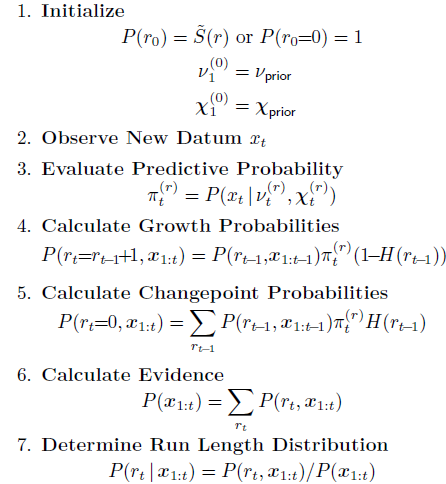 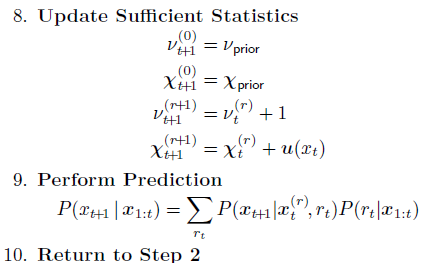 sufficient
statistics
Space complexity is...     Time complexity is …
linear in number of data points
[Speaker Notes: answer: both are linear in number of data points]
Dow Jones
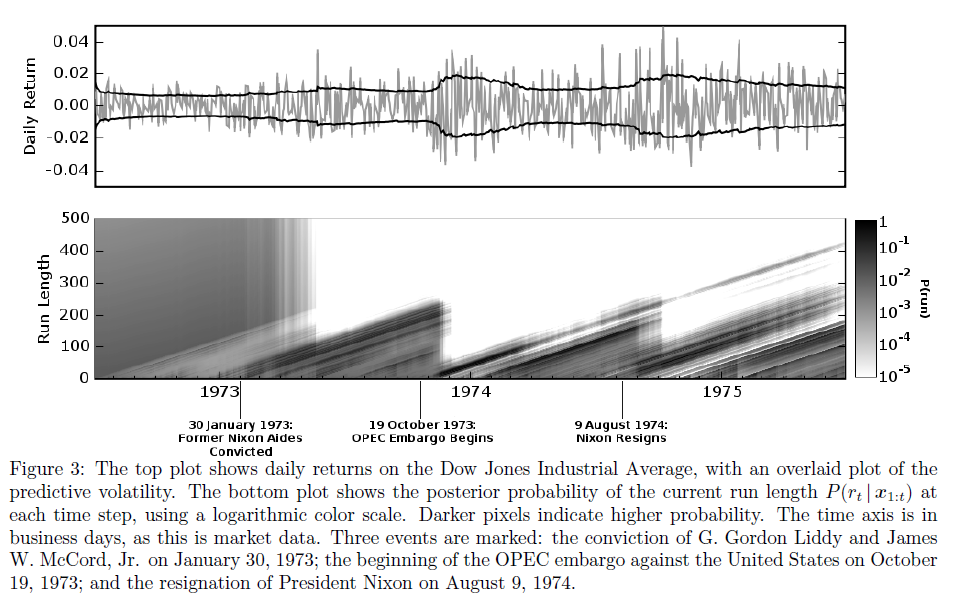 Coal Mine Disasters
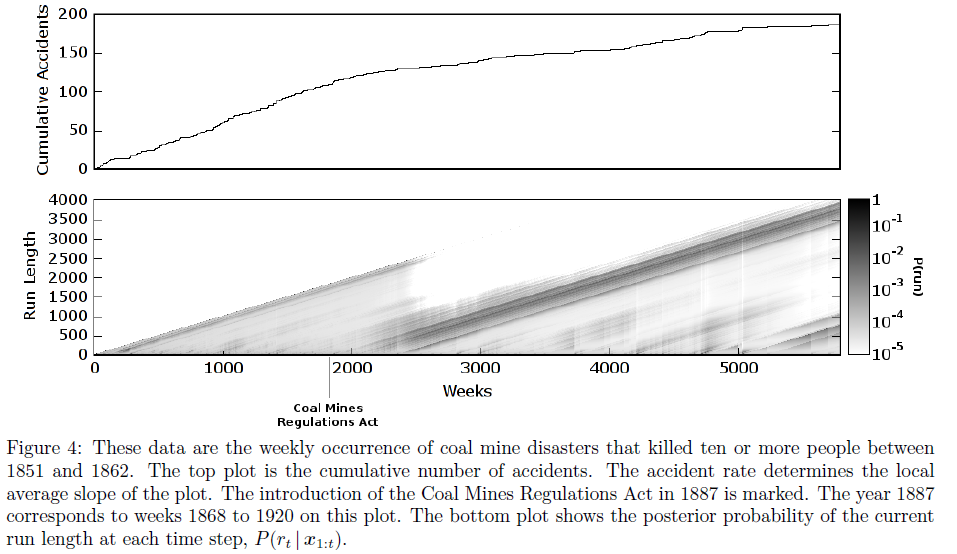 Extensions(Fun Final Projects!)
1. Inference on changepoint prior λ for memoryless case
2. Inference on hazard function for memoried case
3. Can run-length representation trick be used for efficient offline inference?
This algorithm is like the forward (α) computation of forward-backward 
My hunch is you can combine this with a backward calculation and do offline inference.